Training and Certification
cloud
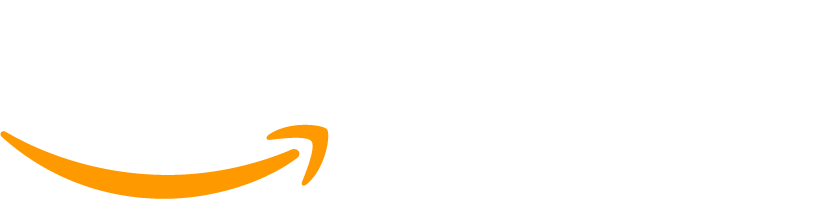 AWS Certifications
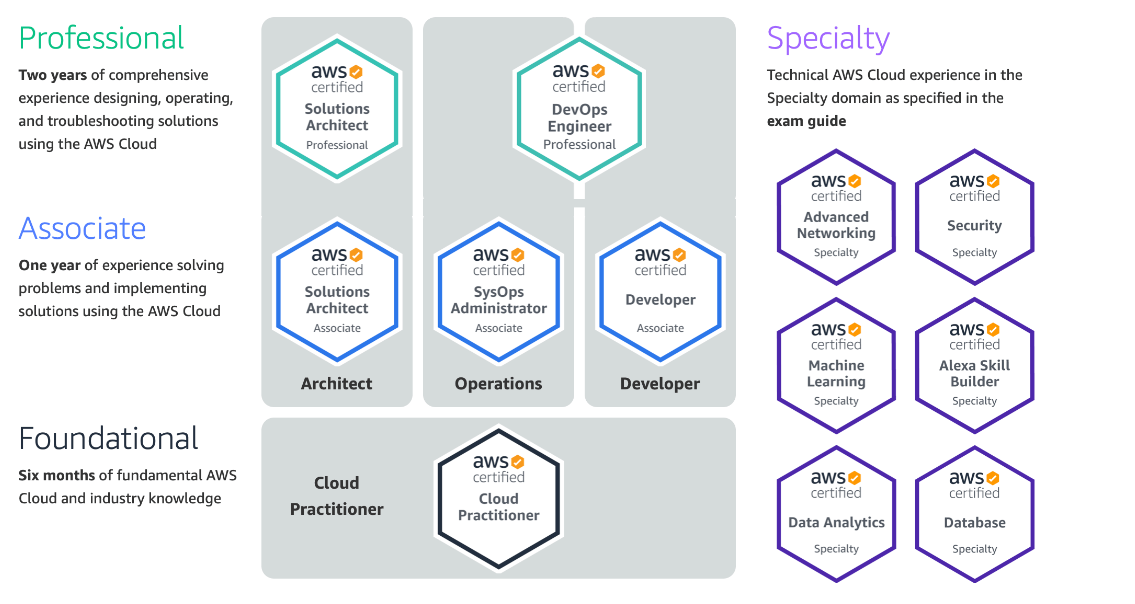 Google Cloud Certification
Foundational certification
Associate certification
Professional certification
Cloud Digital Leader
Associate Cloud Engineer
Professional Cloud Architect
Professional Cloud Network Engineer
Professional Cloud Security Engineer
Professional Cloud Developer
Professional Cloud DevOps Engineer
Professional Cloud Developer
Google Cloud currently offers 10 certifications
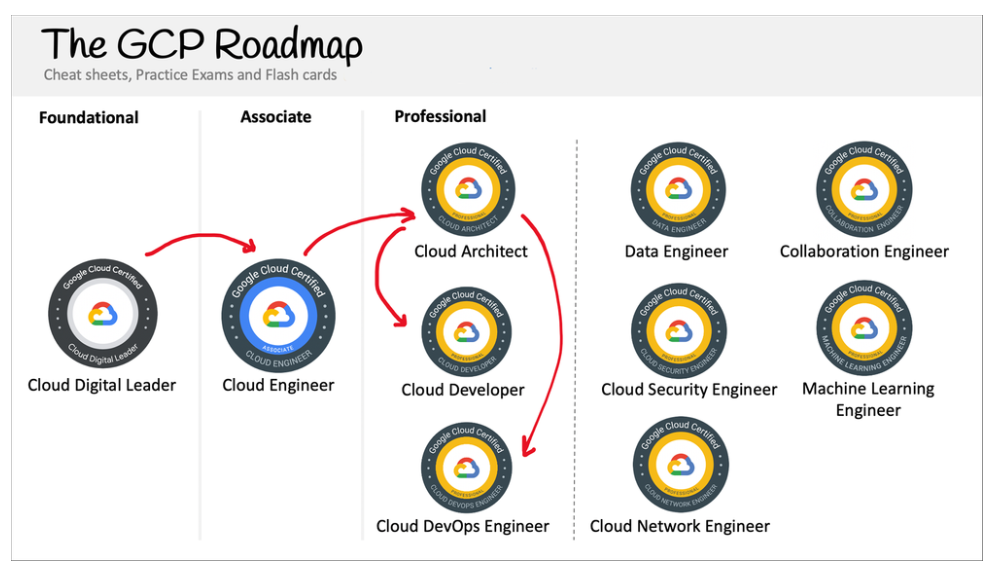